SECM - Variant Modeling Concepts
John Watson 
09 Jan 2017 Rev A
1
Changes to Review
Slide 9 – Added VAMOS Structure Example diagram
2
Variant Concepts
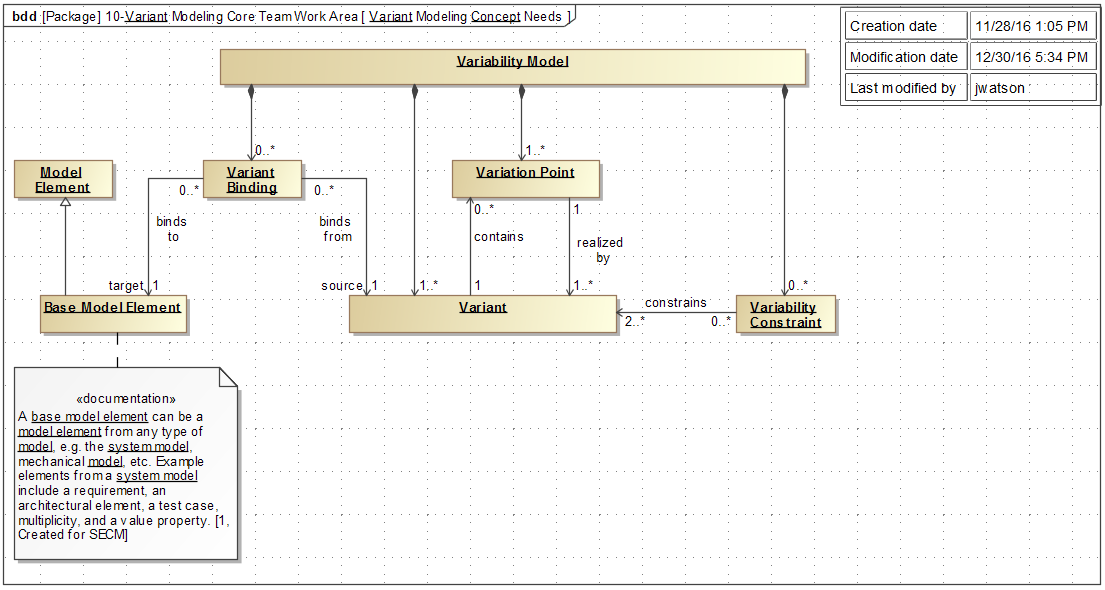 3
Variant Concept Terms
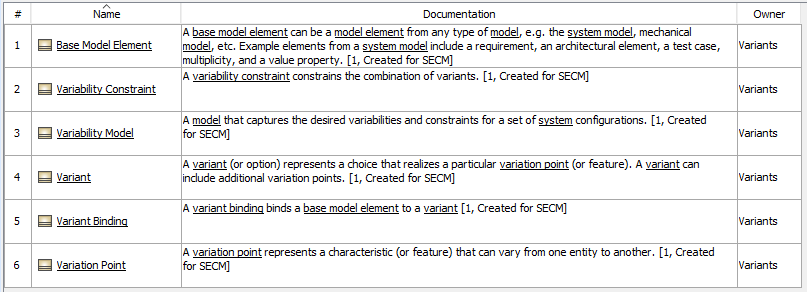 4
Variant Concept Requirements
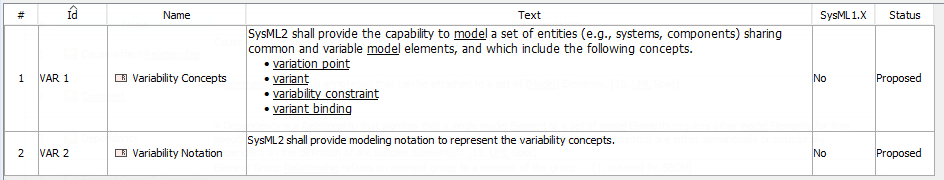 5
Variability Requirements
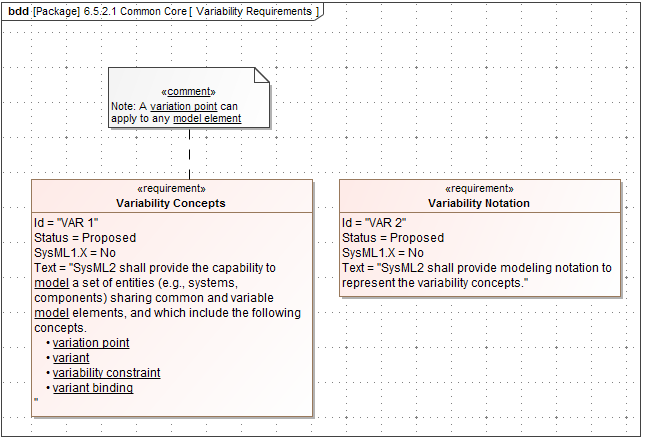 6
OVM Structure Variability Example
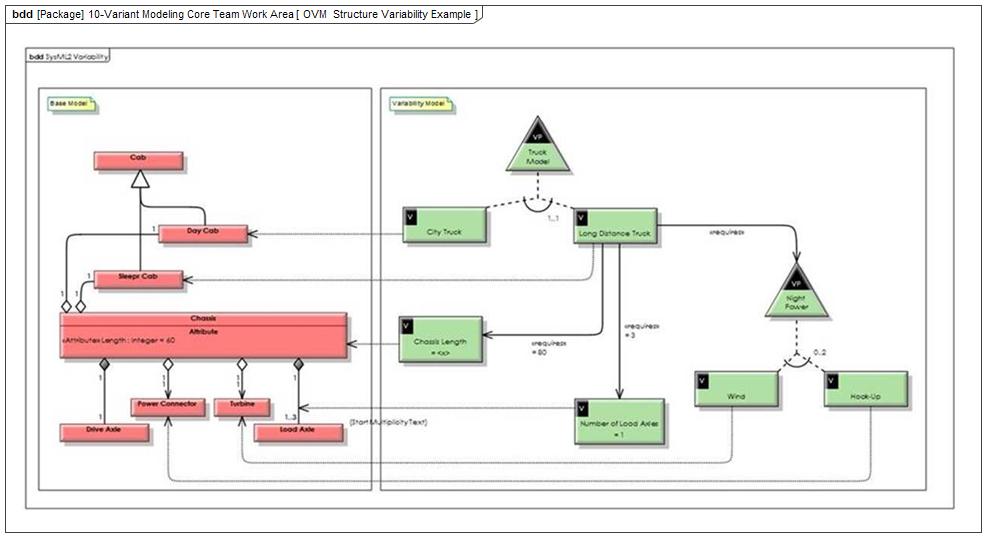 7
OVM Behavior Variability Example
8
VAMOS Structure Variability Example
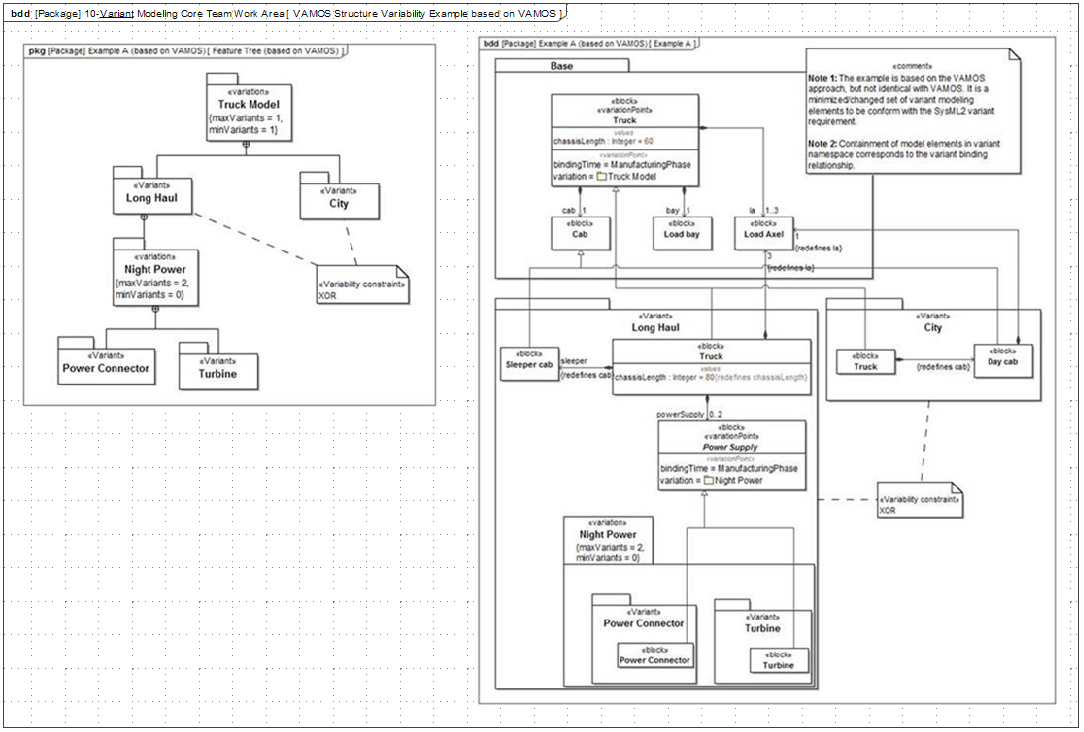 9
VAMOS State Machine Variability Example
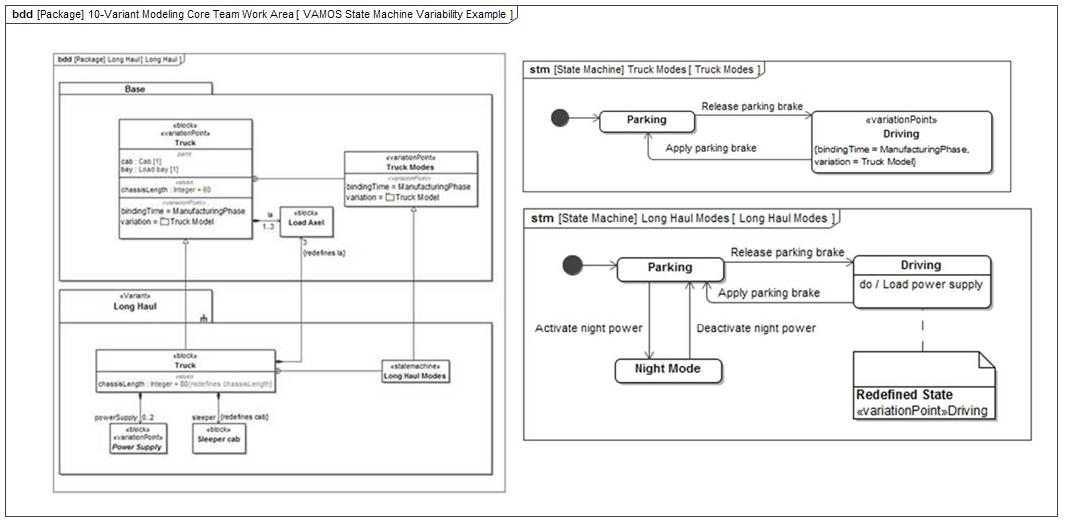 10